Presentation by: CPA Robert Riitho


ICPAK Cooperative Societies Seminar
Nakuru  4th July 2018
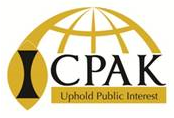 Presentation outline
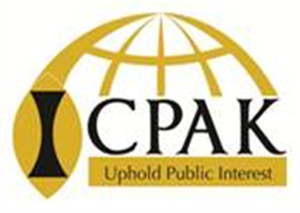 Taxation Environment 
Taxation of Cooperatives
Filing of tax returns - Income Tax Returns,  Withholding VAT, Excise Tax
Dispute resolution
Emerging issues – Finance Bill, Income Tax Bill and High Court Rulings
Taxation Environment
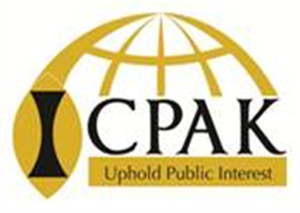 Frequent Changes in Laws
 Transparency : Internet, Regulatory Authorities, Itax
 Aggressive Assessment & Enforcement  by KRA
Taxation of Cooperatives
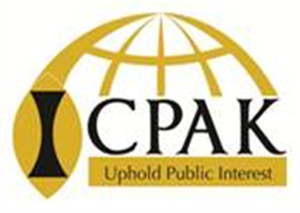 Section 19 A of the Income Tax Act
 Categorised into 3: 
Designated primary Cooperatives
Designated Secondary Cooperatives
Credit and Saving Cooperative Societies
Primary Cooperative – As per Cooperative Act and Income Tax Act, membership limited to individuals.
Taxation of Cooperatives
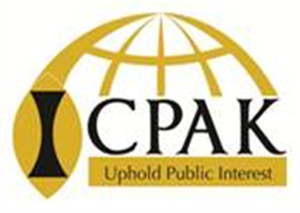 Section 19A does not apply to cooperatives ;
 which has been exempted from all the provisions of the Co-operative Societies Act, Cap. 490.

Deemed by Commissioner in his opinion, to be a body carrying on a business for its own profit.

A cooperative registered under the Companies Act –  For Example New KCC
These will be taxed as normal business
Income Chargeable to Tax Sec 3(1) and 3(2) of ITA
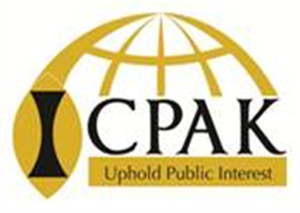 Taxation of Normal Business
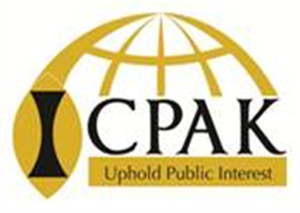 Adjusting the accounting profit with non-allowable expense and deducting allowable expenses

Allowable expenses (deductible) are covered under Section 15 of the Income Tax Act : Expenses incurred in furtherance of Business.

Non – allowable expenses are covered under Section 16 of the Income Tax Act : Expenses not incurred in furtherance of business
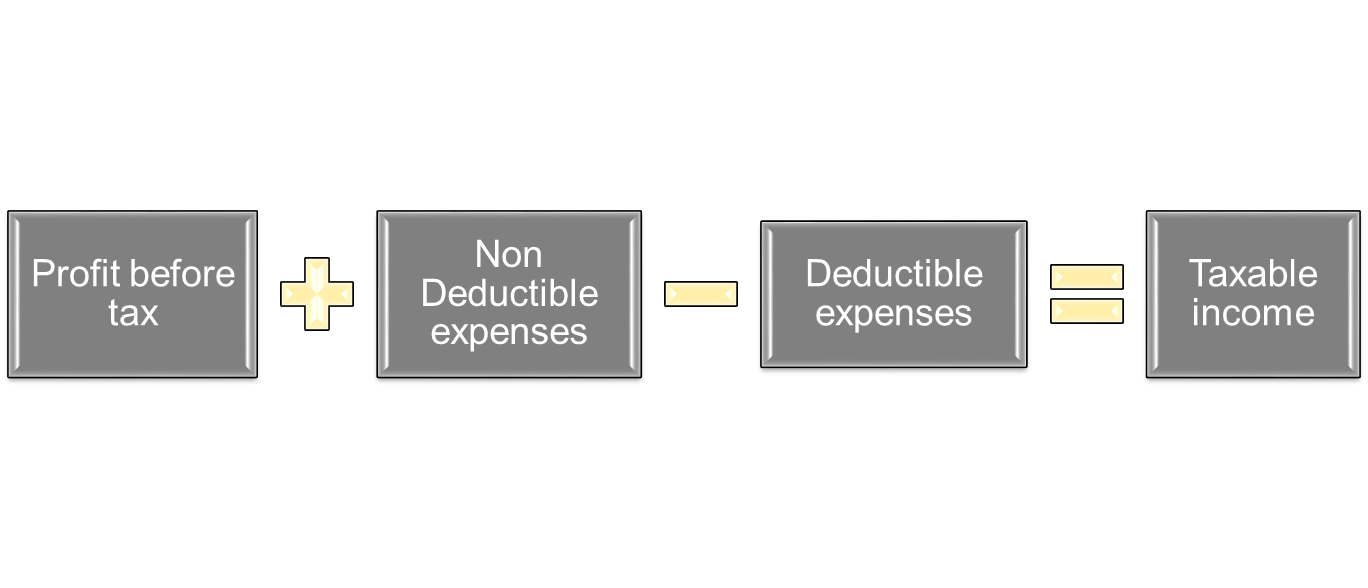 Income Tax Act-  Non-Allowable Expenses (Sec. 16)
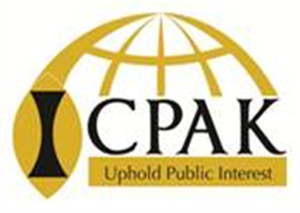 Expenses not incurred in furtherance of Business

 Payment of taxes, penalties, fines

Expenses of personal nature, for self, family, domestic

Expenditure recoverable from insurance contracts

Contribution to a registered pension scheme in excess of Kshs. 20,000 per year.

Expenditure of capital nature
Income Tax Act-  Allowable Expenses (Sec. 15)
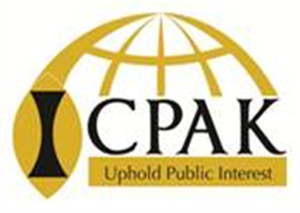 Section 15  of Income Tax Act -  expenses incurred in furtherance of Business

 Bad Debts

Cash donation to Charitable organization

Expenditure of capital nature incurred with prior approval of cabinet secretary, on construction of a public school, hospital, road or similar infrastructure.

Expenditure incurred in sponsoring sports, with prior approval of the cabinet secretary

Clubs and Subscription paid by employer on behalf of an employee
Taxation of Primary Cooperatives
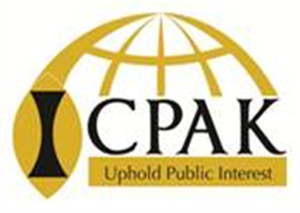 These are co-op societies whose members are individuals.  Many of the farmers co-op societies fall under this category. 

Section 19A (3) states 
“In the case of every designated primary society the income on which tax should be charged shall be its total income for the year of income, deducting there from an amount equal to the aggregate of bonuses and dividends declared for that year and distributed by it to its members in money or an order to pay money.”
Taxation of Primary Cooperatives
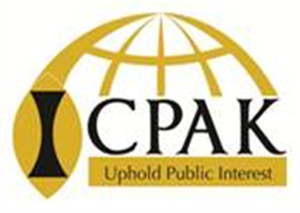 Primary Cooperatives can pay dividend or bonus from retained reserves

Any distribution of dividend or bonus will reduce the tax liability. They are encouraged to pay out dividends.
Taxation of Secondary Cooperatives
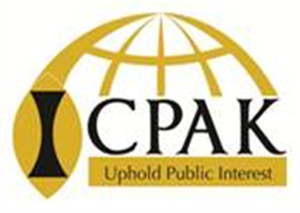 Sec 19A (2) of Income Tax Act.

These are co-op societies whose members are not individuals but the designated primary co-op societies.

Therefore they act as umbrella bodies of unions for primary co-op societies.  Examples are  KPCU

Taxed as Designate Primary Co-op Societies however the aggregate of bonuses and dividends declared and distributed shall in no case exceed that of the total income of the society for that year of income.
Taxation of Secondary Cooperatives
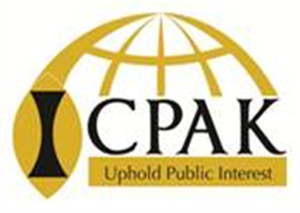 Dividends and bonus must be paid out of the current year income.
Taxation of Credit & Savings Cooperative Societies (SACCOs)
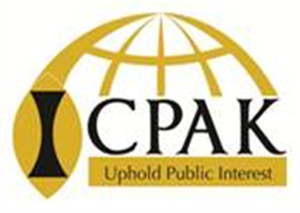 Section 19A (4) states, “in the case of a designated primary society which is registered and carries on business as a SACCO its total income for any year of income shall be deemed to be the aggregate of;

50% of its gross income from interest other than interest from its members. (Interest income)

Its gross income from any right granted for the use or occupation of any property (rental income)

The gains chargeable to tax under sec 3(2)(f) i.e. deemed income. (Capital Gains)

Any other income excluding royalties chargeable to tax under this Act not falling within a, b and c above ascertained in accordance with the provisions of this Act.” (Business income).
Taxation of SACCOs
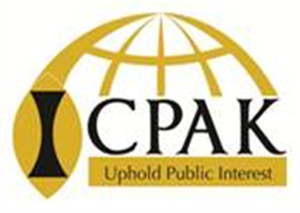 Specified Sources of Income (S.15(7)(e))
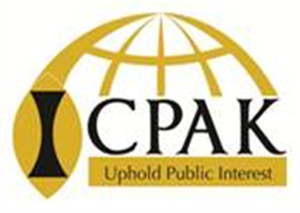 Tax Rates
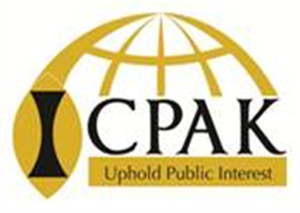 Tax payments and Returns
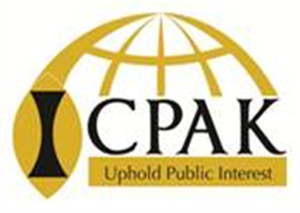 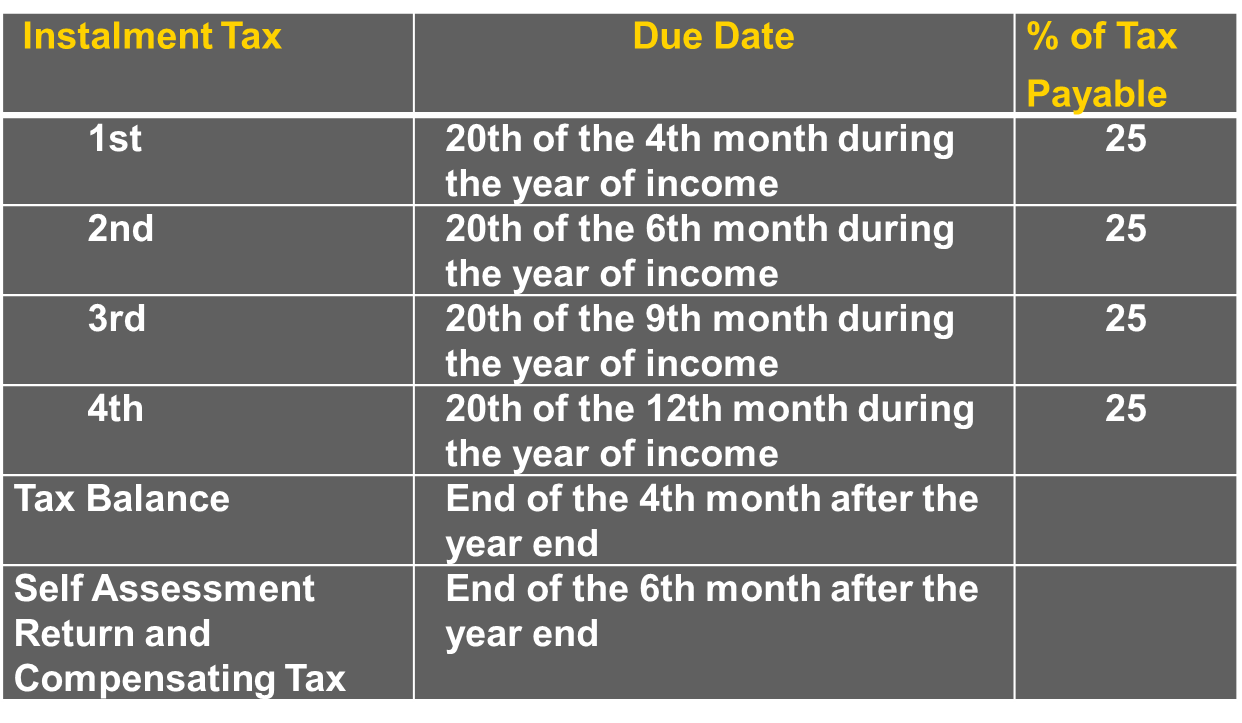 Instalment Taxes- Determination
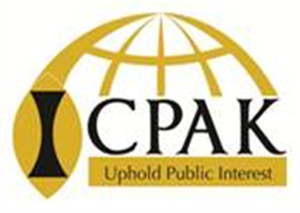 Late Payment and Filing
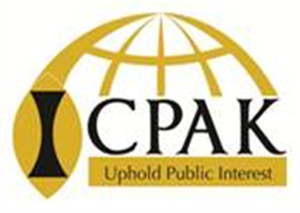 Filing Self Assessment Return Late -  penalty is 5% of the tax balance or Kshs. 10,000 whichever is higher.
Late payment of tax balance attracts 20% on the tax due and thereafter interest at the rate of 1% per month
Penalty for underpayment of instalment tax is 20% of the difference between the amount of instalment tax payable and the instalment tax actually paid 
The general penalty for offences is a fine not exceeding Kshs.100,000 or imprisonment for a term not exceeding six months or both (S.107)
Contentious Issues
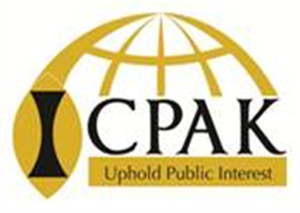 Excessive Powers of the Commissioner can deem a cooperative to be a company.

FOSA Income – Taxable income as per the Case of Muramati District Tea Growers SACCO (2015).

Membership – Saccos with corporate membership, the Income Tax Act defines a cooperative as one made of individual members.

Allocation of Expenses between taxable and non taxable income – No method of allocation of expenses in the Act
Contentious issues
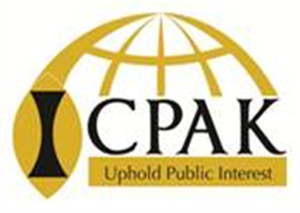 A debt shall be considered to have become bad if it is proved to the
satisfaction of the Commissioner to be uncollectable per LN No. 37 (2011).

creditor loses contractual right via a court order;

no form of collateral is realisable or proceeds from collateral unable to cover the entire debt;

debtor adjudged insolvent by a court of law;

cost of collecting the debt exceeds the debt itself; or

Efforts to collect the debt abandoned for another reasonable cause.

Deductible as an expense if incurred in normal business course
Excise Tax
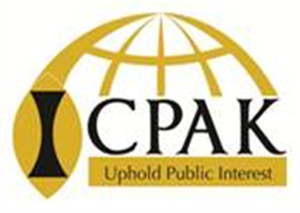 Introduced on “other fees” charged by financial institutions  vide Finance Act, 2012 from 9 January 2013 and applicable to SACCOs registered under the Sacco Societies Act, 2008

‘’other fees’’ defined to include any fees, charges or commissions charged by financial institution but excludes interest and insurance premiums. 

Rate is 10% and is payable by 20th of the month following deduction.

Late payment penalty: Higher of 5% of the tax payable or kshs. 20,000 and 1% interest per month on unpaid amount.
VAT
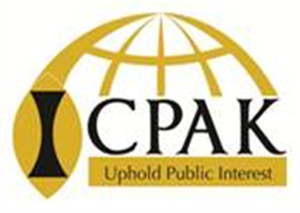 Cooperatives are financial institutions and financials services are exempt from VAT. Other incomes such as rent vatable.

Threshold for registration is KShs. 5M or more in 12 months. 

 Registration and other formalities being done on-line, including VAT Returns.

If registered file monthly VAT returns by  20th of the subsequent month. 

Late payment penalty: Higher of 5% of the tax payable or kshs. 20,000 and 1% interest per month on unpaid amount.
Withholding Tax
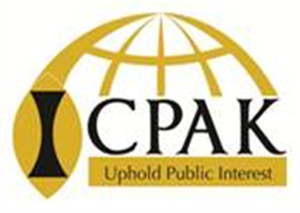 Withholding tax” is deducted on specific payments in accordance with the provision of the Income Tax Act.

The payer acts as an agent  for KRA

Withholding tax is an advance tax but can be a final tax in other cases.

A certificate of withholding tax to be issued to the person on whom tax has been withheld to facilitate claims of advance tax.

With migration to  iTax, claim of WHT is only possible if the tax deducted is remitted through the online system by the payer
Withholding Tax on:
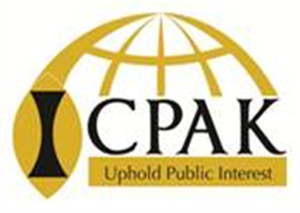 Withholding tax rates
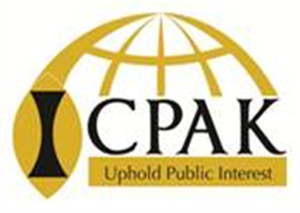 Withholding tax  Double Tax Treaty Rates
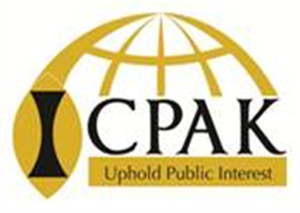 Tax Disputes & Resolution
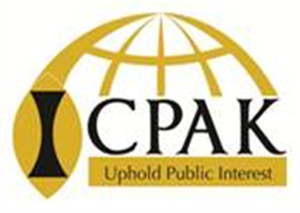 Tax decision
Objection
Objection decision
Notice of Intention to Appeal
Filing appeal to TAT
Filing appeal to High Court
Filing to
Court of
Appeal
Tax Disputes – Objections
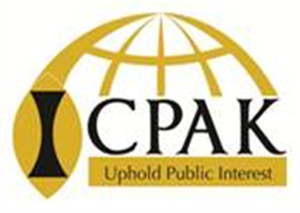 Timeliness – Submit Objection to KRA within 30 days of receiving tax demand/assessment.

State the grounds of objection rest objection.

Objection decision can be appealed by issuing to KRA notice of intention to Appeal with 30 days of th decision.

File Appeals Documents with TAT within 14 after filing the notice of Intention to Appeal.  

Fee payable at the Tax Appeals Tribunal is Kshs.20,000

Appeals from TAT can be High Court, Court of Appeal, Supreme Court
Tax Disputes – ADR
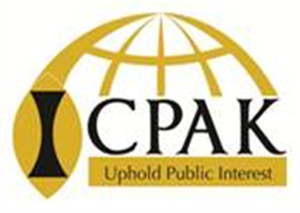 Alternative Dispute Resolution is supported by:

Constitution of Kenya
Revenue statutes
The Tax Appeals Tribunal Act 
Benefits  of ADR

Expedite process of dispute resolution

Decrease cost of dispute resolution associated with litigation

Enhance and manage relationships
Emerging Issues - Finance Bill
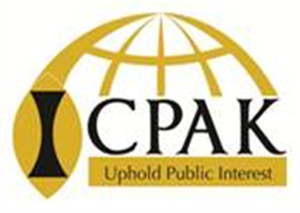 Excise Duty
Emerging Issues - Finance Bill
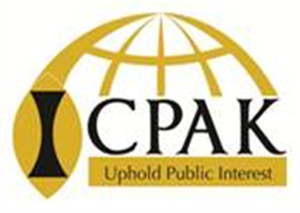 Emerging Issues - Finance Bill
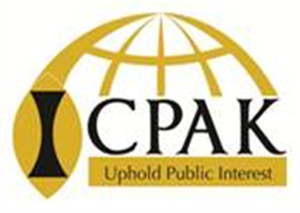 Tax Procedure Act
Emerging Issues - Finance Bill
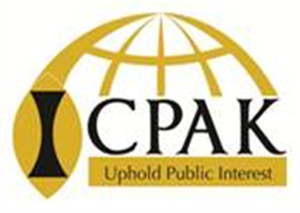 Tax Procedure Act
Emerging Issues - Finance Bill
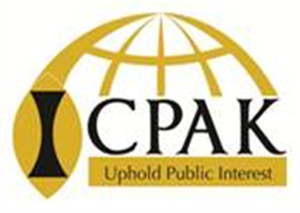 Emerging Issues – Income Tax Bill, 2018
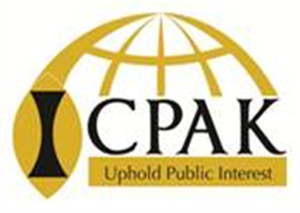 Emerging Issues – Income Tax Bill 2018
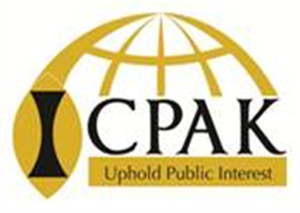 Emerging Issues – Income Tax Bill, 2018
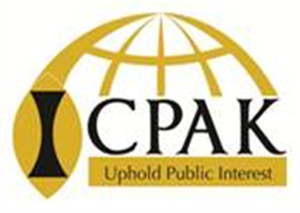 Emerging Issues – Income Tax Bill, 2018
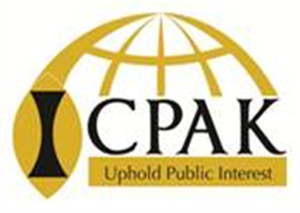 Emerging Issues – Income Tax Bill, 2018
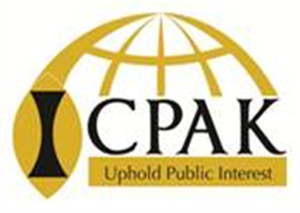 Emerging Issues – Income Tax Bill, 2018
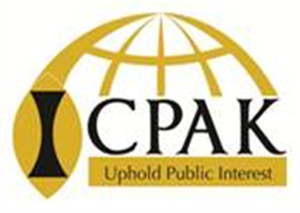 Emerging issues - Income Tax Bill, 2018
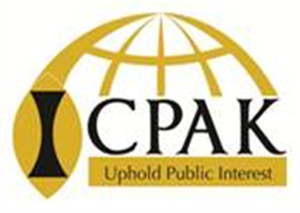 Emerging Issues - Income Tax Bill, 2018
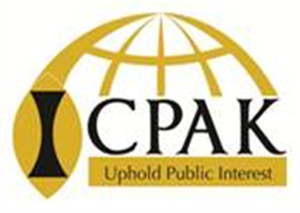 Capital allowances
Emerging Issues - Income Tax Bill, 2018
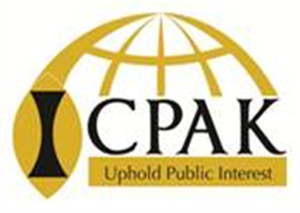 WHAT IS NEXT
Emerging issues - High Court Ruling – Tax Procedure Act
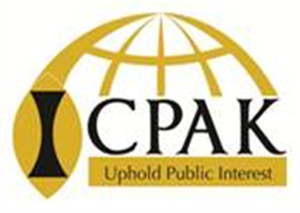 High Court declared Sec 44(1) & (2), 60 (1) & (3) and 59 (4)  of TPA as unconstitutional 
S 44 (1) & (2)  applies to seizure of goods whose owner whose owner the commissioner believes has not paid or will not pay value added taxes and excise duty.
S 60 (1) empowers KRA to have full access to a premise, documents, data storage for the purpose of  administering tax law. S 60 (3) empowers the commissioner to seize documents and storage device and require the owner to answer questions.
S59 (4) empowers the commissioner to obtain documents including electronic, regardless of any law on privilege or public interest or contractual duty of confidentiality
Q & A Sessions
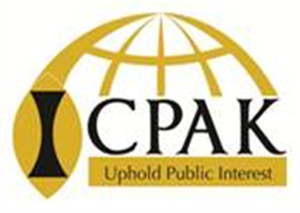 CPA - ROBERT RIITHO 
ERNST & YOUNG 
Email: robert.riitho@ke.ey.com
Telephone Contacts: 0731-027925